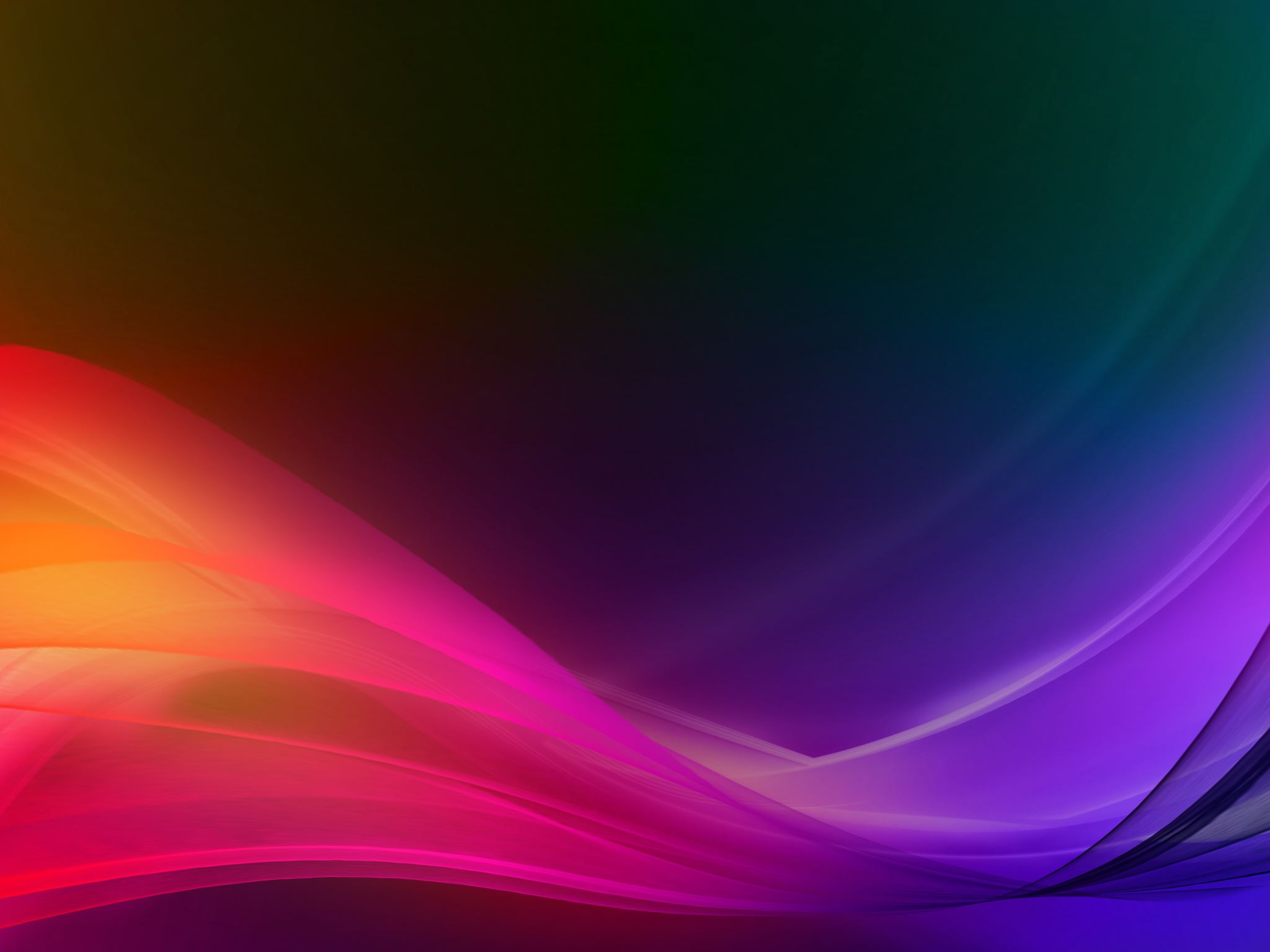 Espaço – Tempo / 2
code/space
O software produz espaços pelo fenômeno da transdução;
Produção automática do espaço;

Desdobramentos de espacialidades (unfolding spacialities).

Produção do espaço a partir do código.
Transdução
Biologia e física. Na biologia: transferência de genes entre bactérias.

“As cadeias de moléculas que retransmitem sinais intracelulares são conhecidas como caminhos transdutores de sinais intracelulares.”

https://pt.khanacademy.org/science/biology/cell-signaling/mechanisms-of-cell-signaling/a/intracellular-signal-transduction
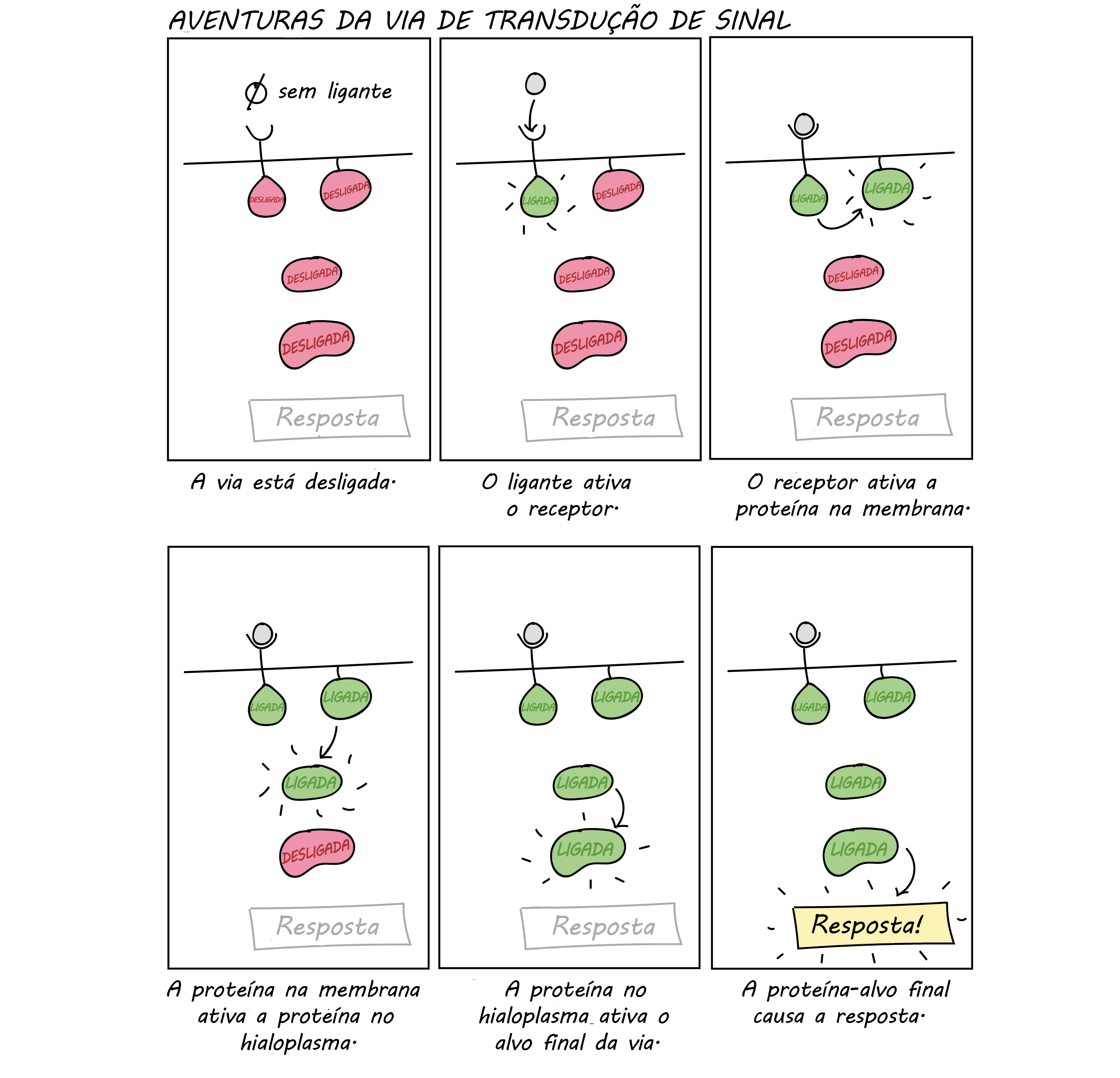 Transdução - Machado
“Quando  envereda  pelo  entendimento  da  linguagem  da  televisão,  descobre  que os códigos que a constituem passam pela “transdução” elétrica na  emissão  sonora,  da  palavra,  de  projeção  de  luz,  de  movimento  óptico, que, na saída, constrói uma imagem sonora, em movimento e com projeção tátil no ambiente. A ideia de participação e envolvimento,  própria  de  um  meio  frio,  torna-se  um  padrão  estrutural  do  próprio  fenômeno  responsável  pela  constituição  tecnológica  do  meio,  a  transdução.” (p. 222)
Transdução - Machado
... “É o código que permite à informação transmitir mensagem ou informação codificada, passível de  decodificação e também de recodificação.”
Transdução - Transdução no movimento dos códigos nos circuitos elétricos
“Transdução é um termo introduzido na física e na biologia para designar a transformação e a conformidade de fenômenos a partir de propagações, seja em processos gerais de transmissão, seja em deslocamentos de uma dimensão a outra.” (p. 224)
Transdução - Transdução no movimento dos códigos nos circuitos elétricos
“Trata-se de um circuito eletrônico — dispositivos (ou sistemas) — capaz  de  “transformar  um  sinal  de  entrada  de  natureza  mecânica  ou eletromagnética, como som e luz, em sinais elétricos de saída, ou  o  processo  inverso,  que  transforma  sinais  elétricos  em  som,  ou  luz” (RODITI, 2005, p; 226).”
Transdução - Transdução no movimento dos códigos nos circuitos elétricos
“Transdução corresponde, assim, a um mecanismo de transferência entre esferas diferenciadas de um domínio de transformação do próprio movimento em sua propagação. Como se trata de ocorrência em movimento, é possível reconhecer um comportamento em que uma esfera acaba funcionando como um  princípio  de  estruturação  para  outra,  alimentando,  continuamente, o movimento de propagação.” (p. 225)
code/space
Coded space: “espaços nos quais o software faz diferença para a transdução da espacialidade, mas a relação  entre código e espaço não é constituída mutuamente. (p. 18).”

Code / space não é coded space.
code/space
Emerge como “contingente, relacional e dependente do contexto”. (p. 18)

(Em filosofia e lógica, contingência é o modo de ser daquilo que não é necessário, nem impossível - mas que pode ser ou não.) Que pode ou não ocorrer, incerto, que ocorre por acaso.
code/space
P. 17: “Qualquer espaço que tenha a capacidade latente de ser transduzido por código constitui um código/espaço no momento dessa transdução”.

“O código/espaço é, assim, tanto territorializado (no caso do supermercado) quanto desterritorializado (no caso da transdução móvel)”.
code/space
P. 72: “A razão pela qual o software pode modular a produção perpétua do espaço é porque ele possui graus significativos de tecnicidade. Esta tecnicidade é realizada através do processo de transdução. Para Mackenzie (2003, 10, grifo do original), “a transdução é um tipo de operação, na qual um determinado domínio sofre um certo tipo de modulação ontogenética. Através desta modulação ocorre a informação ou individuação. Ou seja, a transdução envolve uma tomada de forma de domínio, às vezes repetidamente.” 

Ontogênico: desenvolvimento de um indivíduo desde sua concepção até a maturidade.
code/space
P. 72: “As individuações são os pequenos passos incrementais que constituem uma transdução. Eles podem consistir em atos de fala, movimento físico, ocorrências mentais, memórias, percepções psicológicas e sensações fisiológicas, com o processo de individuação resultando em uma modulação nas condições da pessoa e de seu meio. A maioria das individuações são comuns — rotineiras, habituais, banais, além do pensamento consciente e reiteram individuações anteriores (andar colocando um pé na frente do outro).”
Uma genealogia do espaço
P. 67: 
1) “(...) [conceito de] espaço foi concebido como relacional, contingente e ativo, como algo que é produzido ou construído; “constituído por meio de relações sociais e práticas sociais materiais” (Massey 1994, 254). Espaço não era um recipiente geométrico absoluto no qual a vida social e econômica acontecia; ao contrário, era constitutivo de tais relações.”
Aprendizagem ou deriva ontogênica. Maturana (1982)
Uma genealogia do espaço
P. 68: 
2) “Na última década, um pequeno grupo de pesquisadores começou a desafiar concepções absolutas e relacionais de espaço, buscando desenvolver novos entendimentos do espaço com base em ideias ontogenéticas. Ao fazer isso, eles mudam a questão central da investigação de “o que é o espaço” para “como o espaço se torna”. ”O espaço (e tudo mais no mundo), eles argumentam, não é ontologicamente seguro, não é uma entidade consertável, definível, cognoscível e predeterminada. Em vez disso, o espaço está sempre em processo de transformação; está sempre em processo de acontecer. O espaço, nesses termos, é uma prática, um fazer, um evento, um devir – uma realidade material e social para sempre (re)criada no momento. Em um nível fundamental, o espaço alcança sua forma, função e significado através da prática. O espaço surge como um processo de ontogênese”. Doel (1999).
Mais autores: p. 70, primeiro parágrafo.
Outros pontos
P.5 - Divisão conceitual do livro:

Coded objects: objetos que dependem do software para performarem como foi designado.
Coded infrastructures:  “São redes que ligam objetos codificados e infraestruturas que são monitoradas e reguladas, total ou parcialmente, por software.”
Outros pontos
P.6-7 - Divisão conceitual do livro:

Coded processes: consistem nas transações e fluxos de captura digital através da infraestrutura codificada.
Coded assemblages: ocorrem onde várias infraestruturas codificadas diferentes convergem, trabalhando juntas - em sistemas aninhados ou em paralelo, algumas usando processos codificados e outras não - e se integram umas às outras ao longo do tempo na produção de ambientes específicos, como armazéns automatizados, hospitais, sistemas de transporte e supermercados. Escolas?
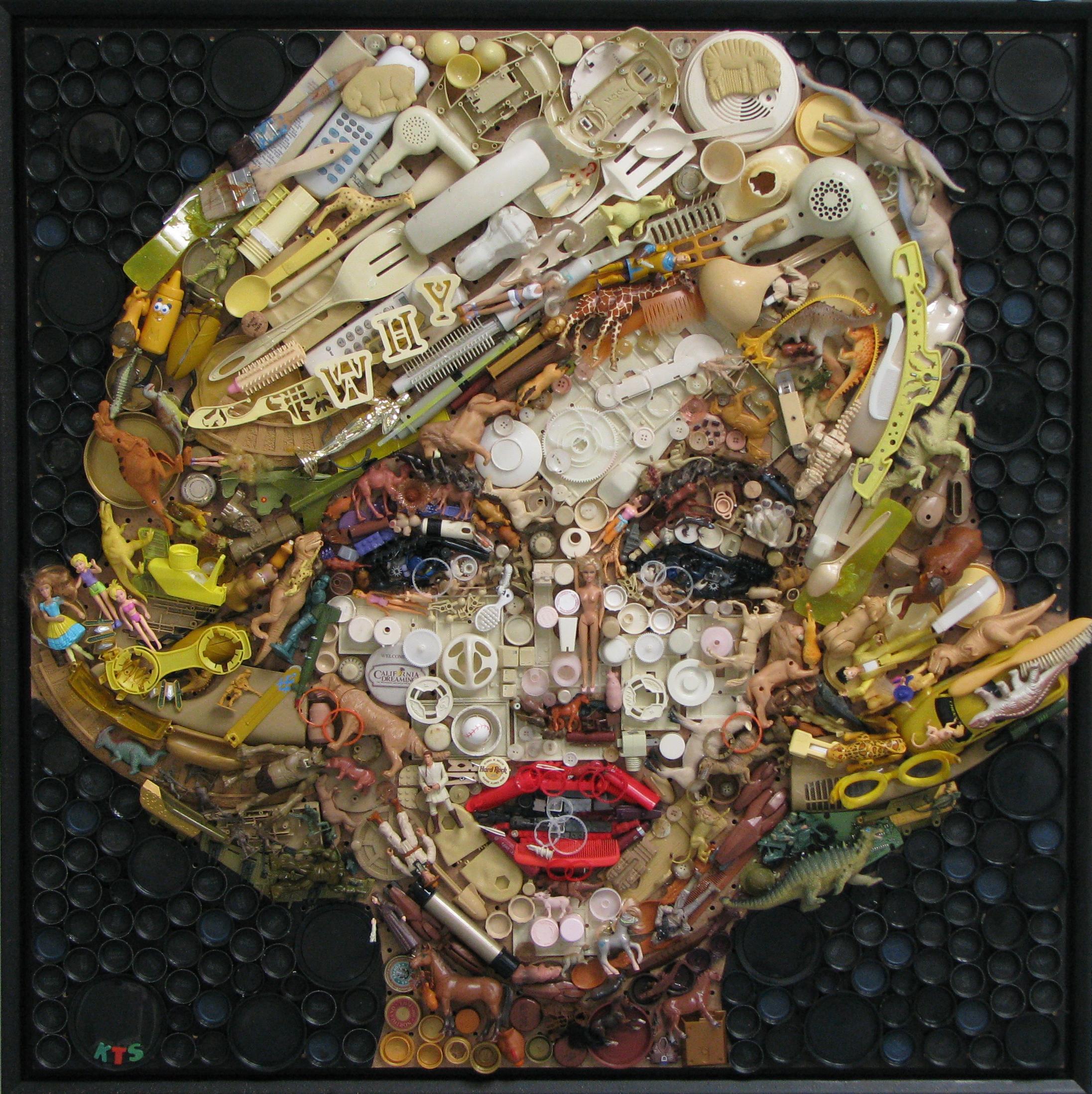 Assemblage Art
Fonte: https://miasartblog.wordpress.com/2015/10/07/assemblage-art/
Outros pontos
Sobre recursividade (importante para ler Yuk Hui): p. 41

P. 73-75:  O espectro do determinismo. Code/spaces podem ser subvertidos. (TAZ?)

Espaço como operação.

Código e regime discursivo.